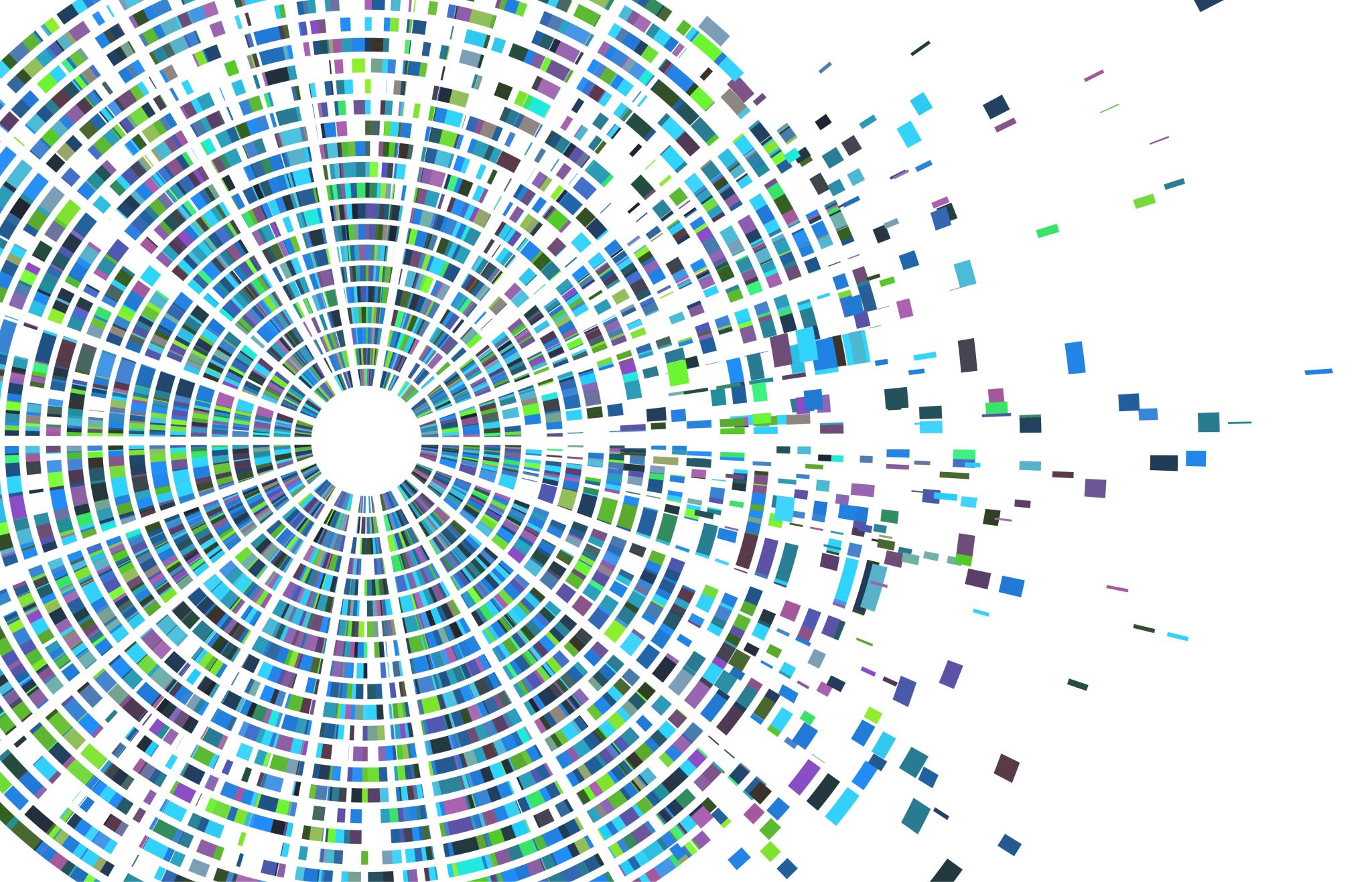 Role of Oral Health Professionals in Tobacco Control
Dr. Sharad Kapoor
Learning Objectives
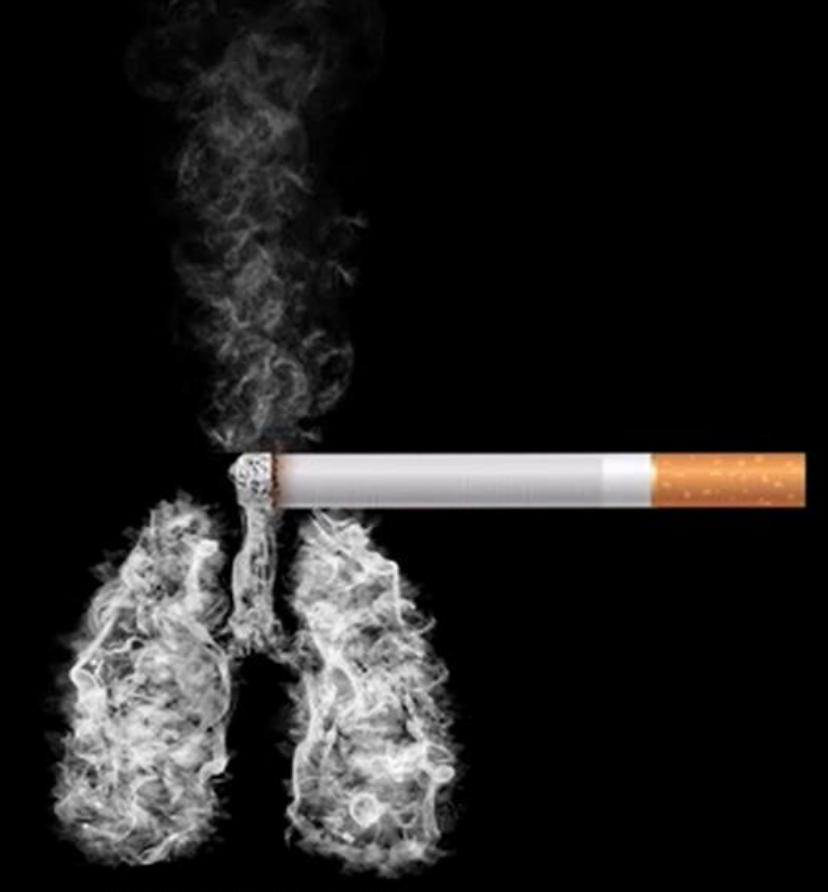 Tobacco
Modes of use
Smokable
Chewable
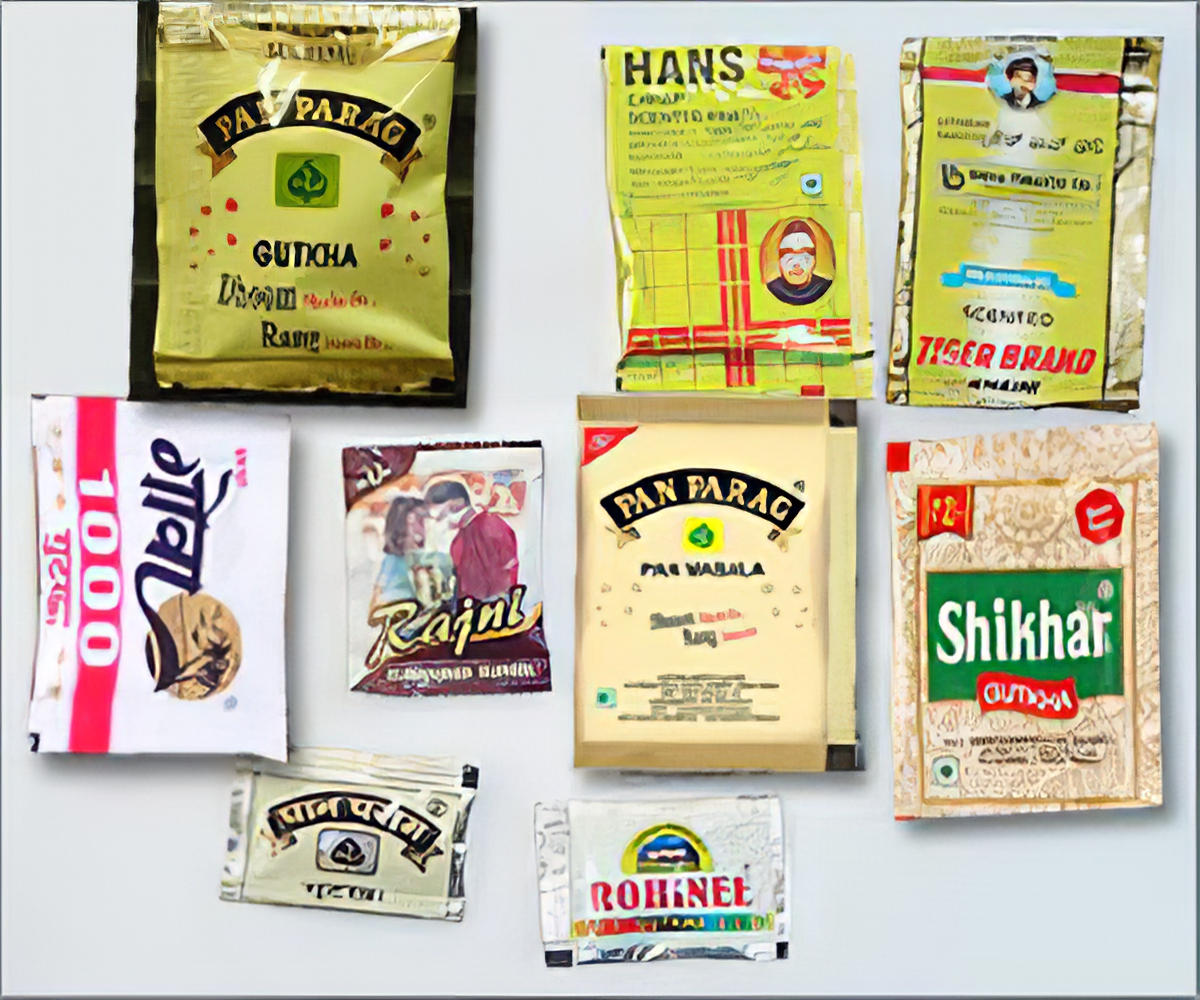 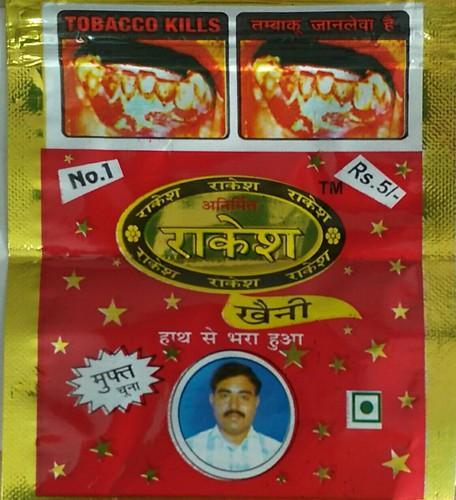 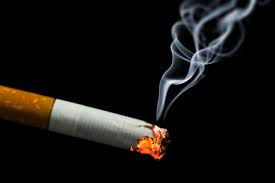 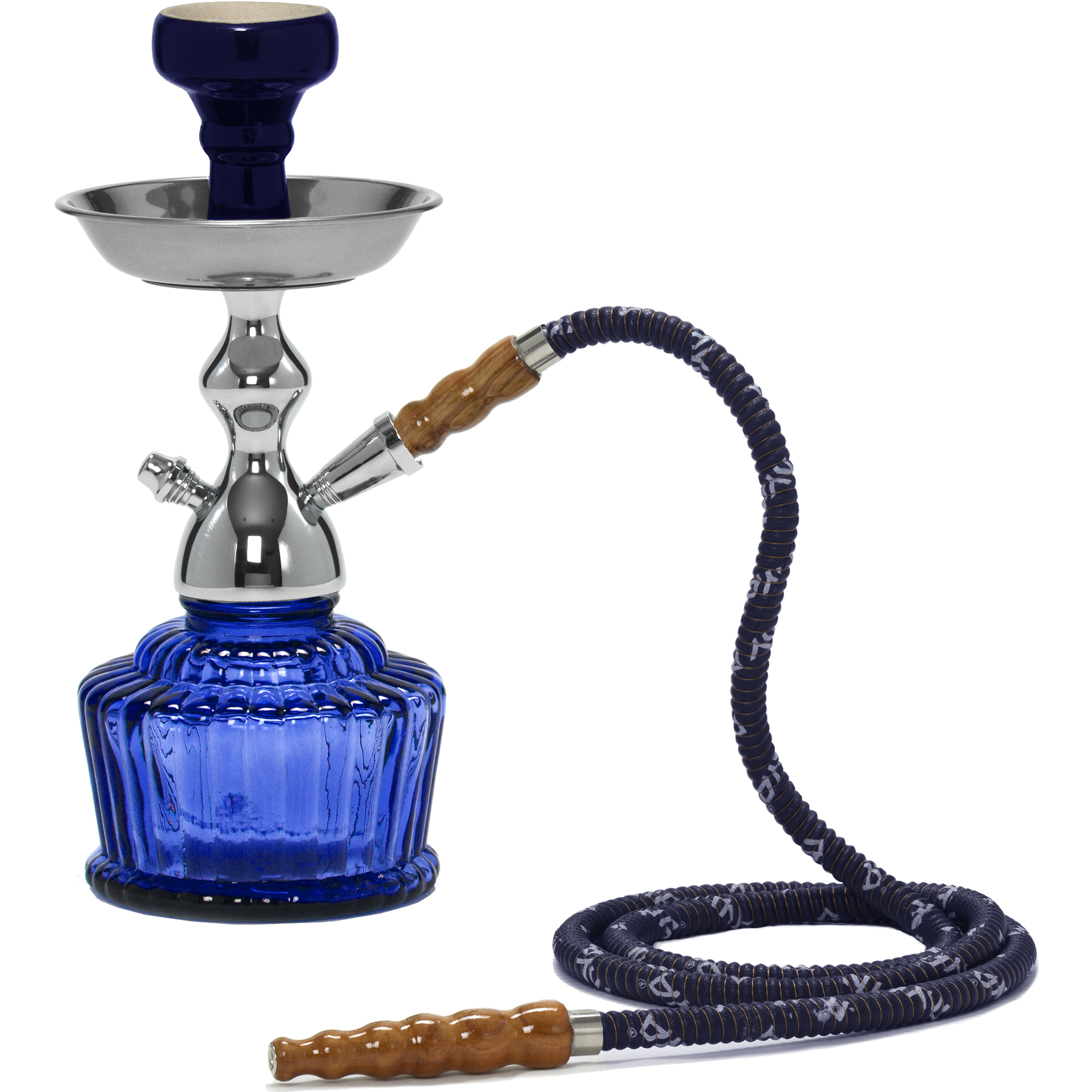 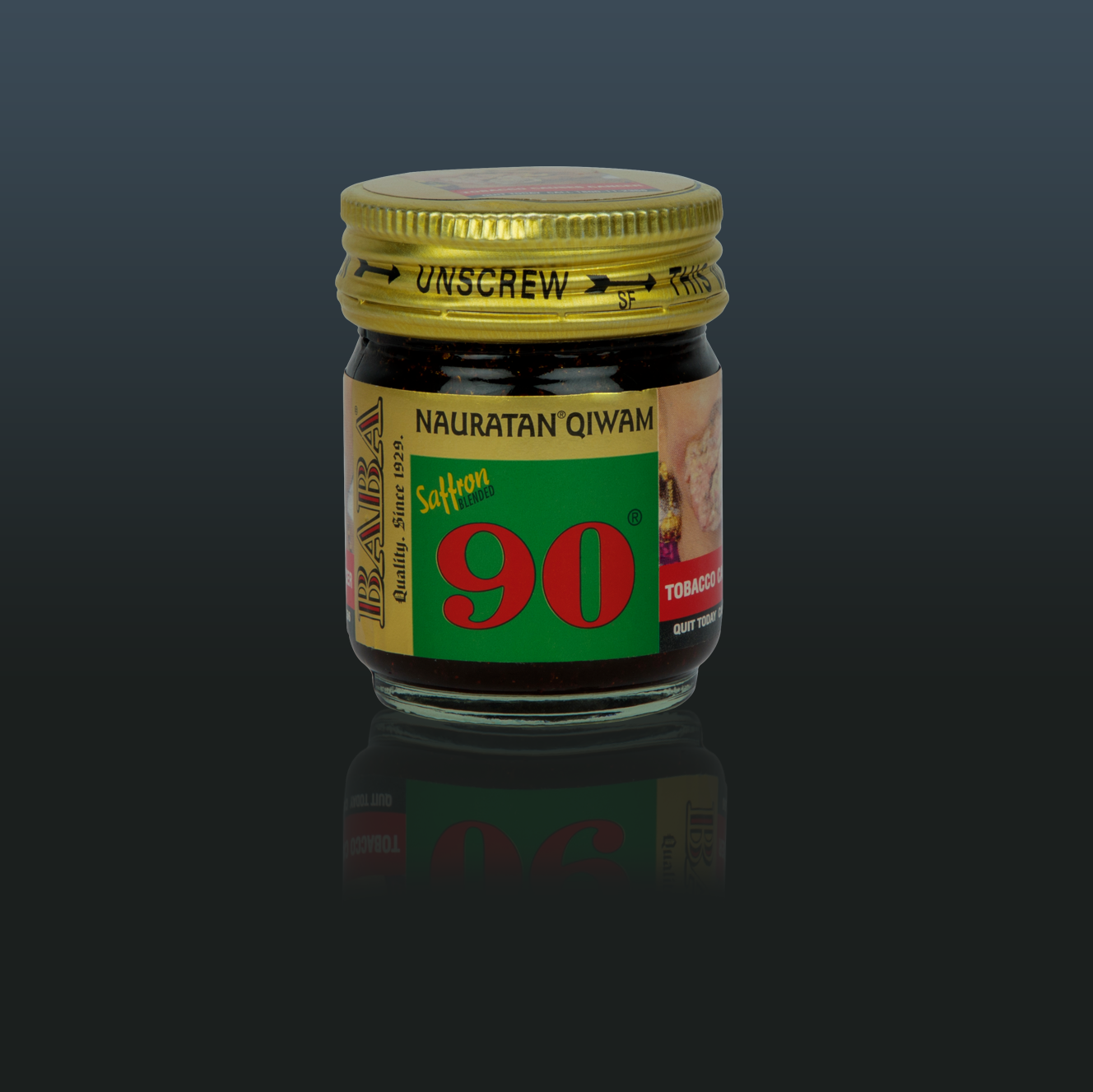 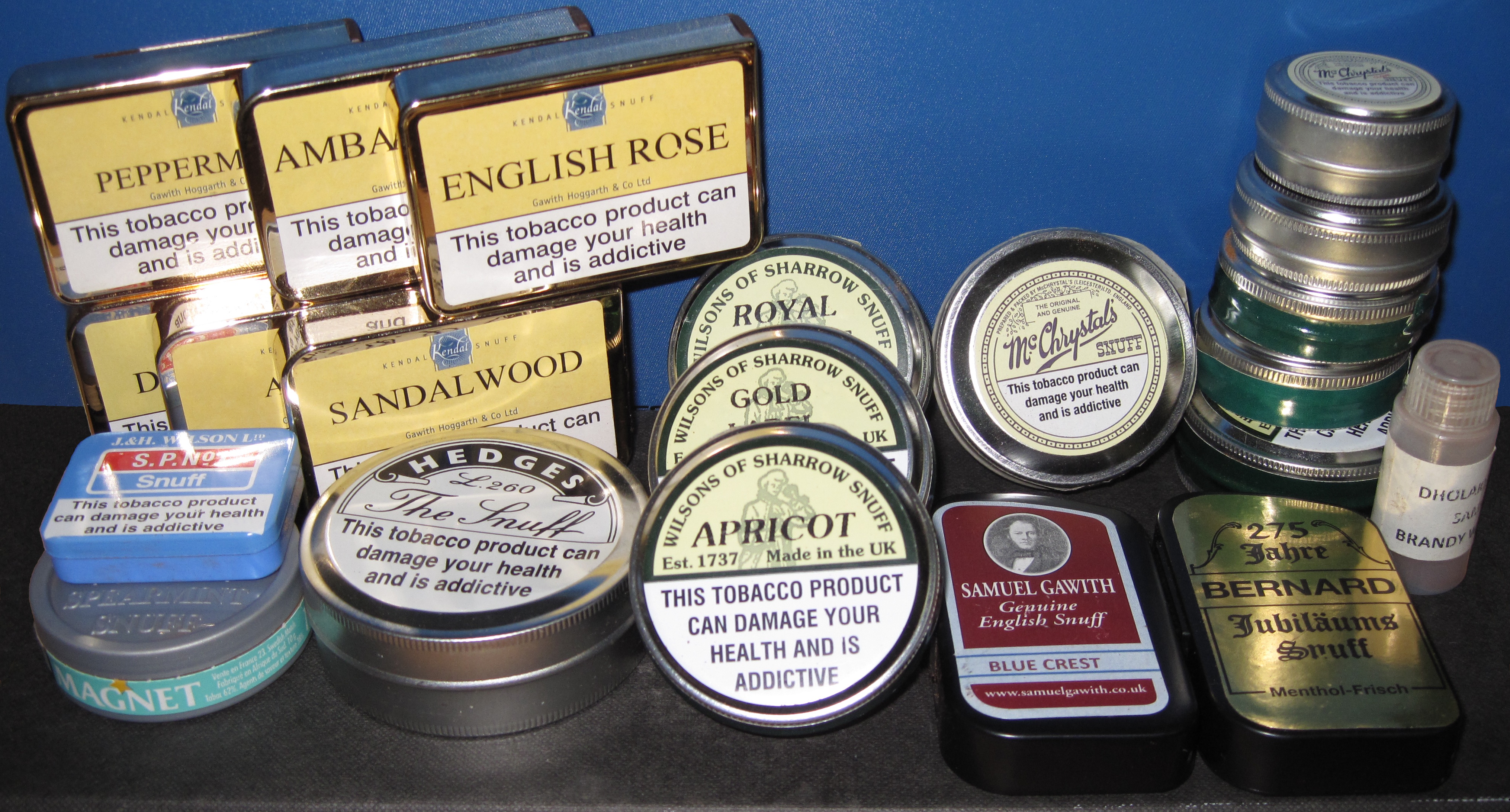 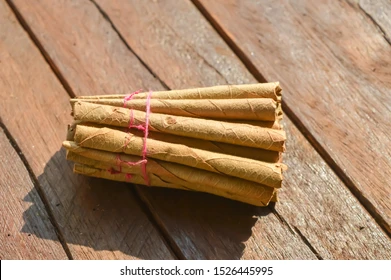 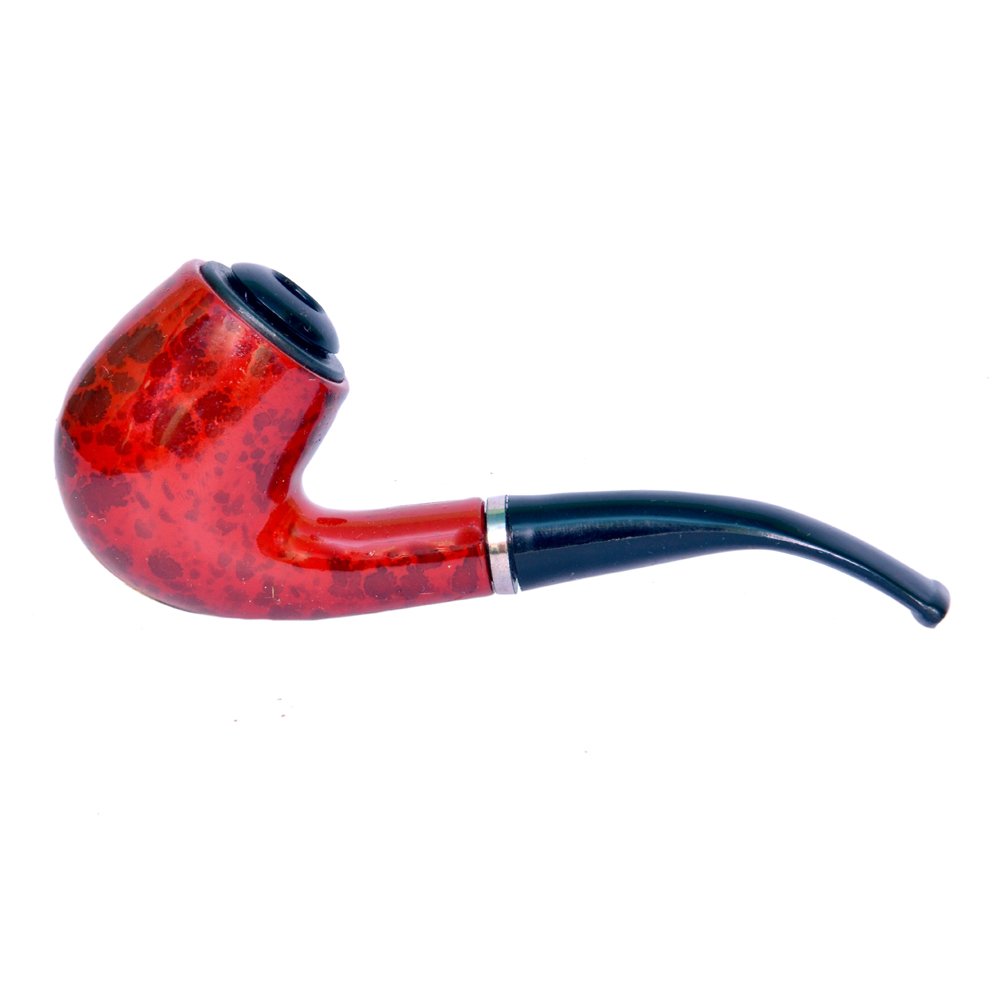 Hidden Danger- More than 4000 chemicals in cigarettes and cigarette smoke
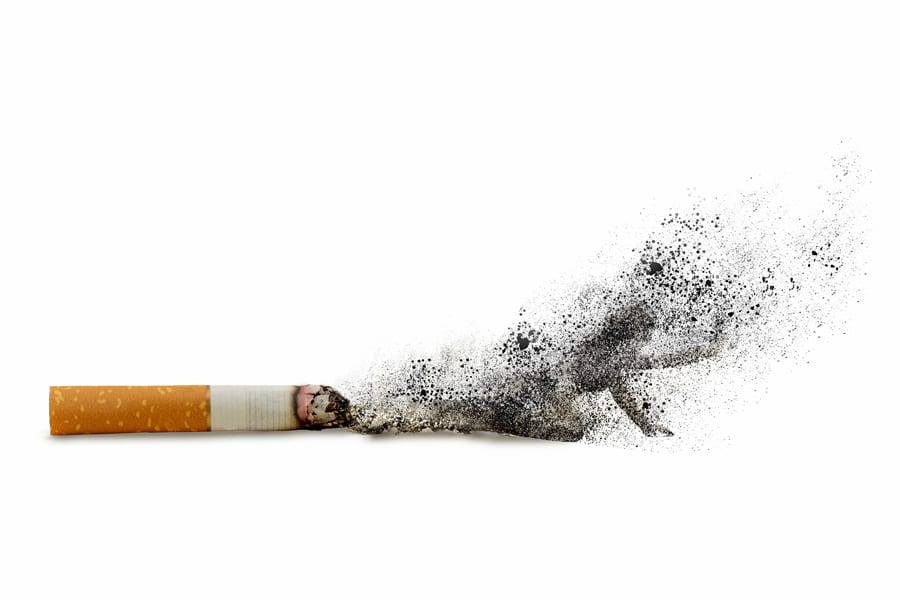 Health consequences of tobacco use
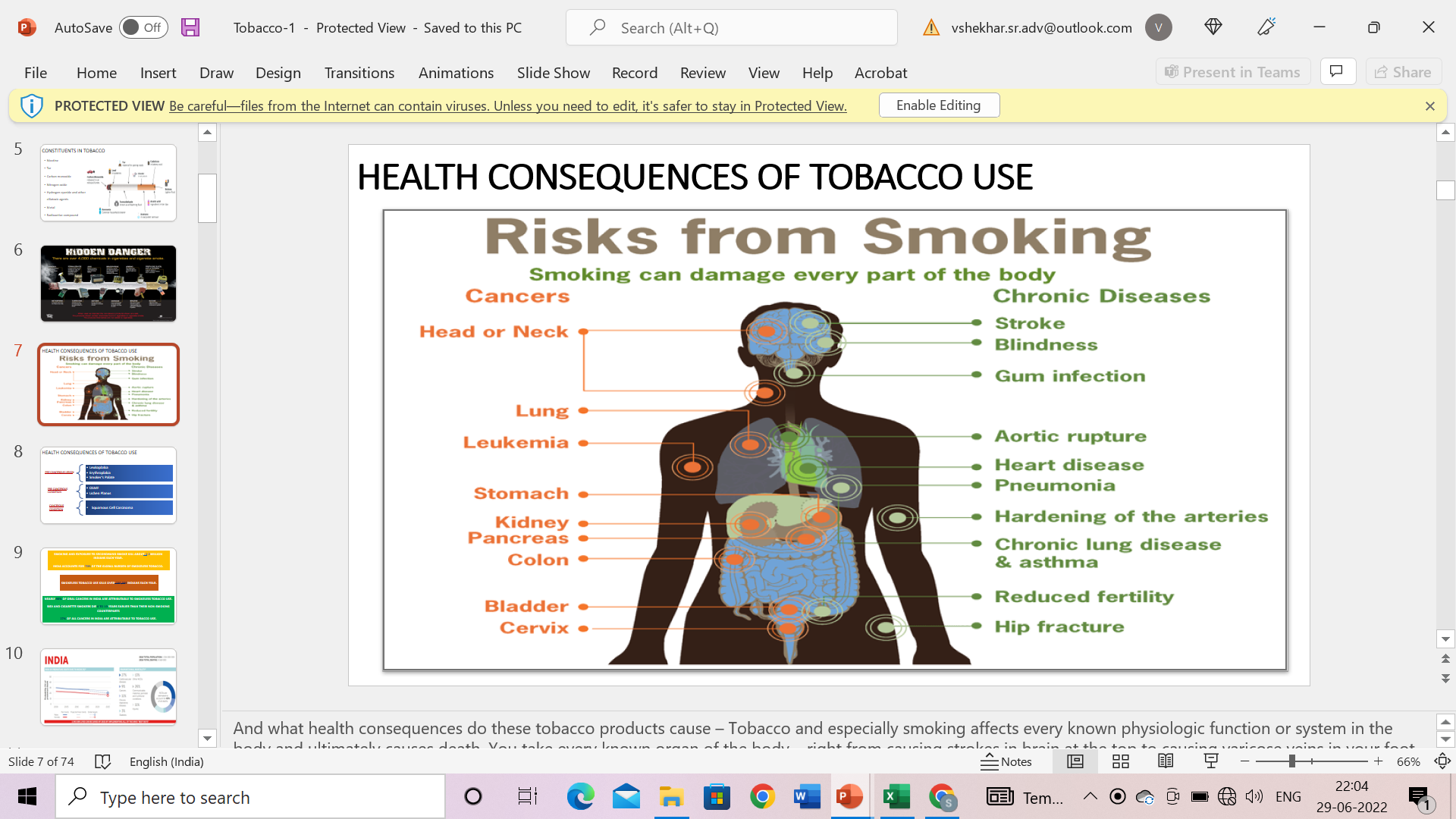 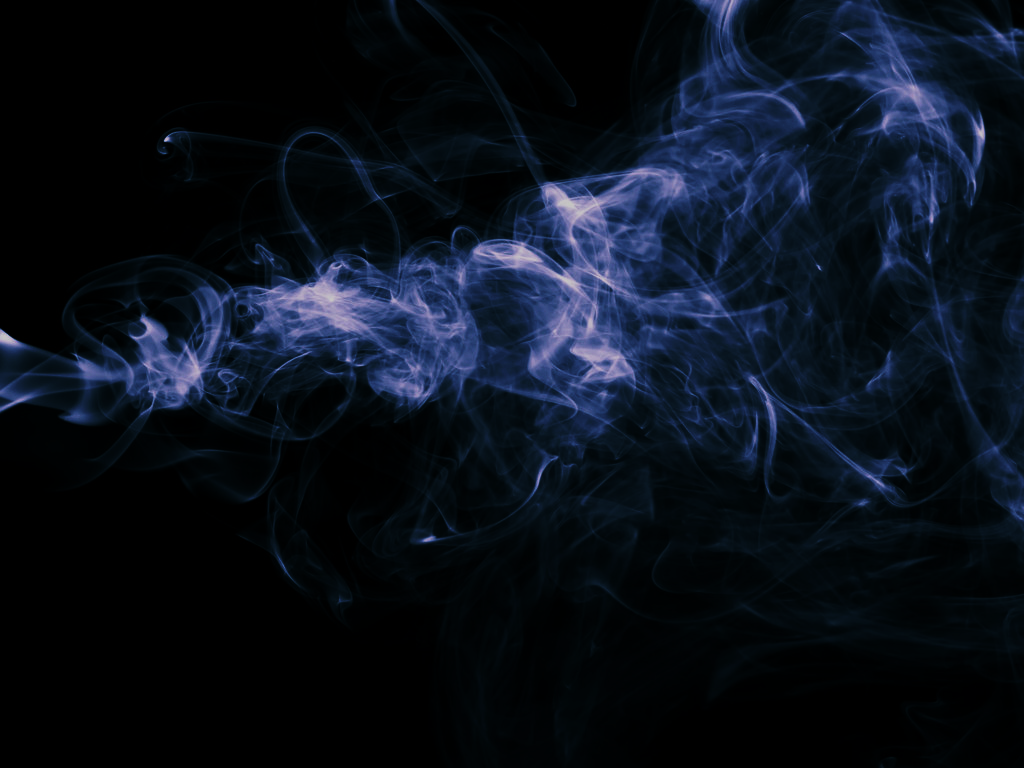 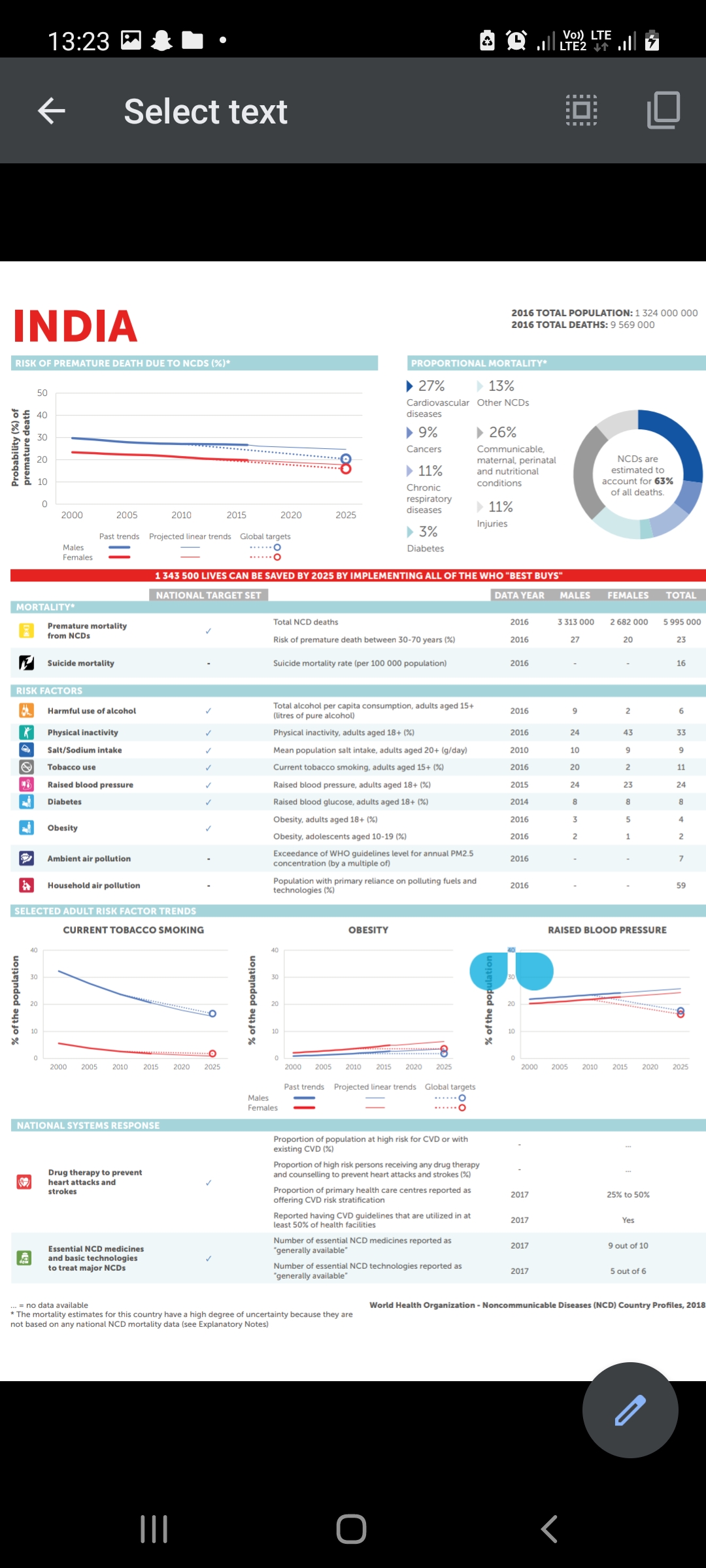 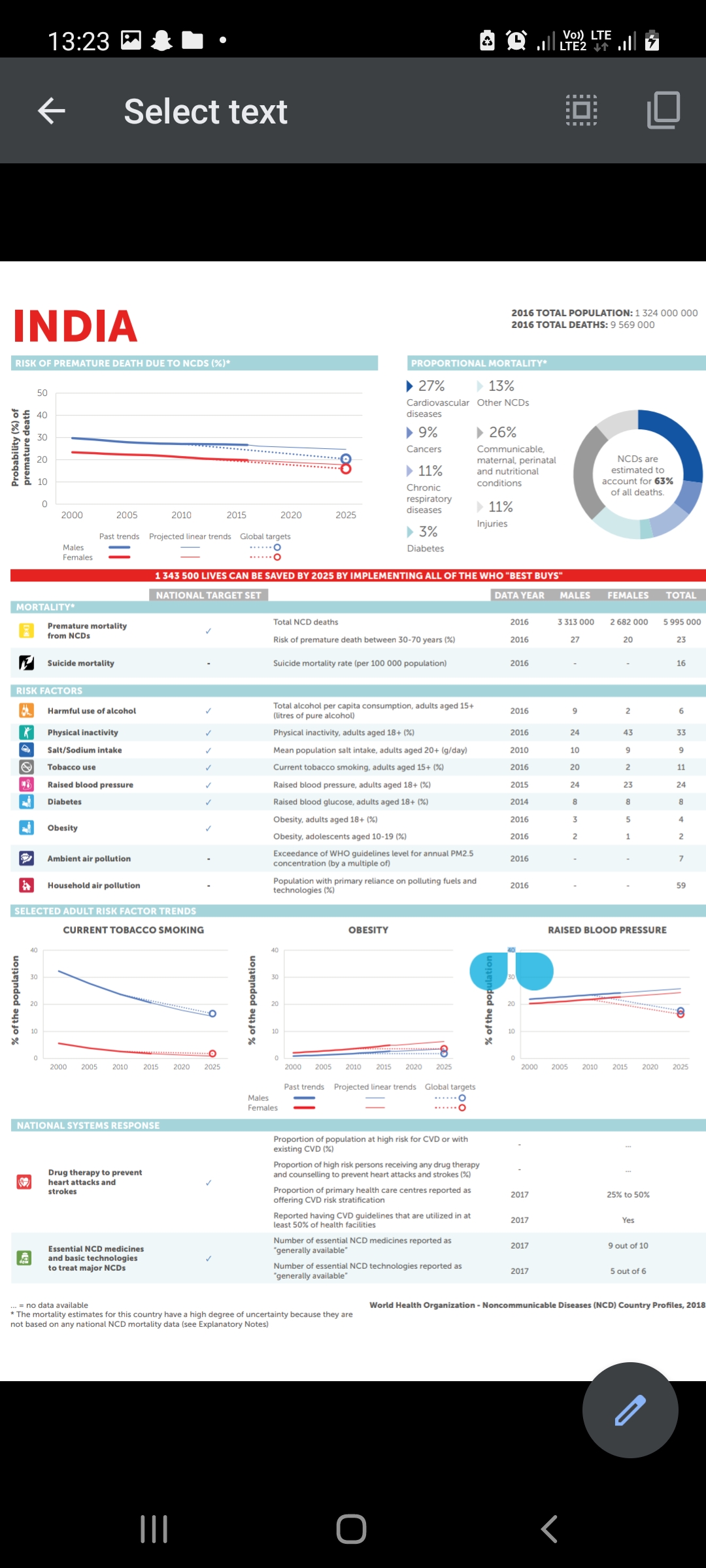 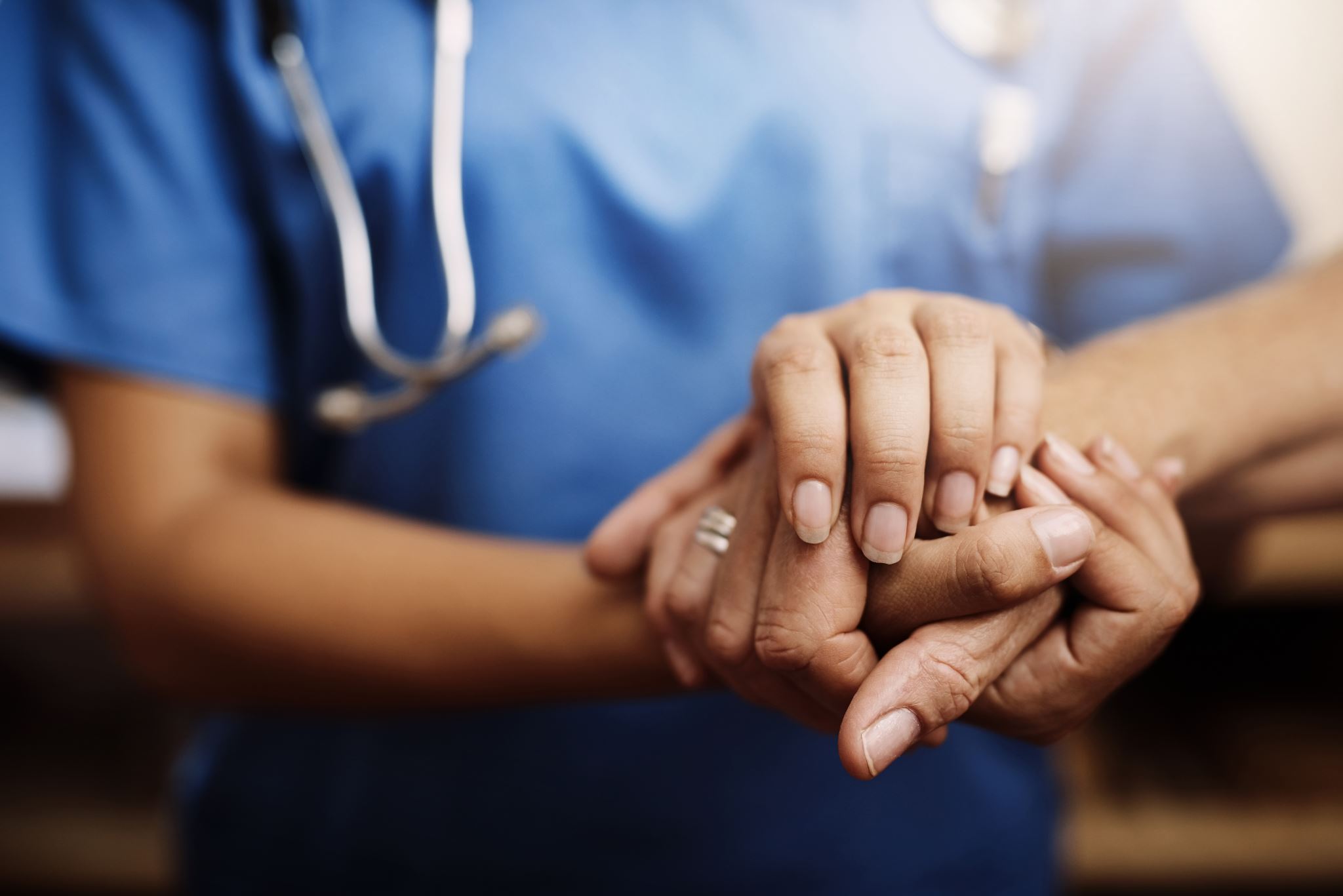 Role of Healthcare professionals
The 5A approach
The 5R’s model
Discuss stopping tobacco use in public programs of media
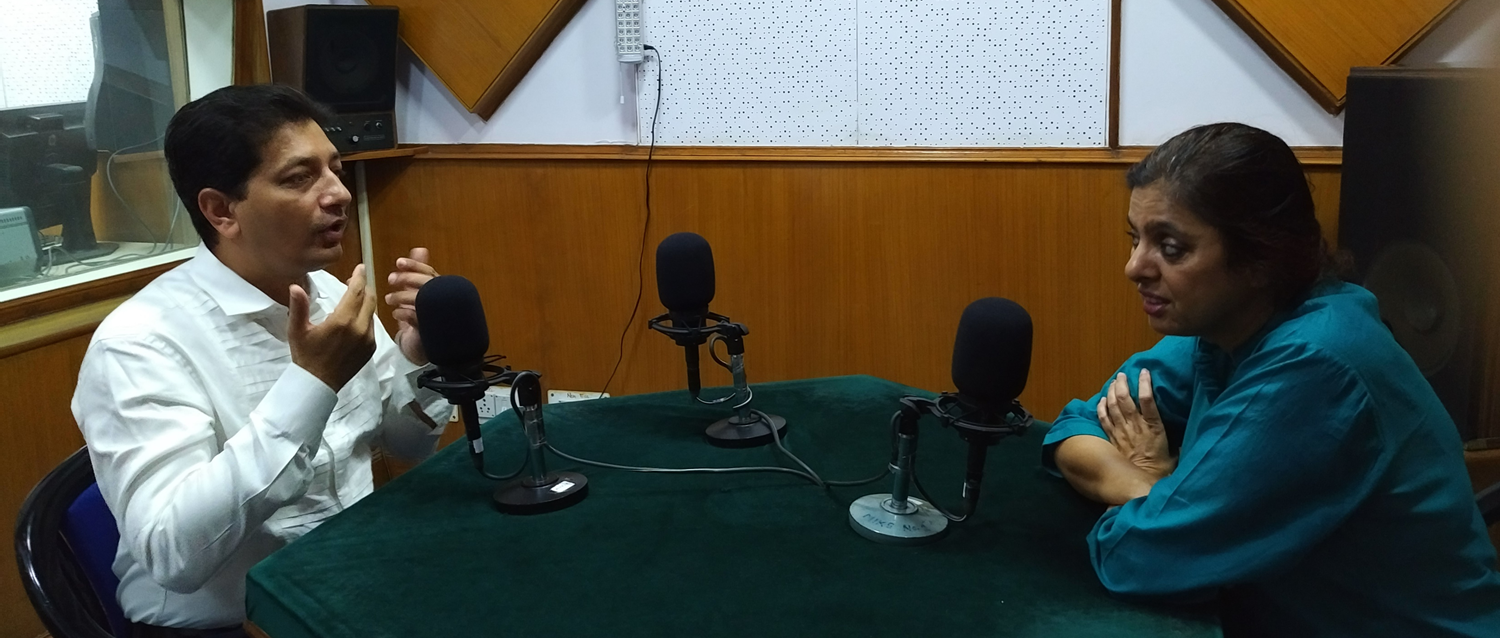 05-07-2022
14
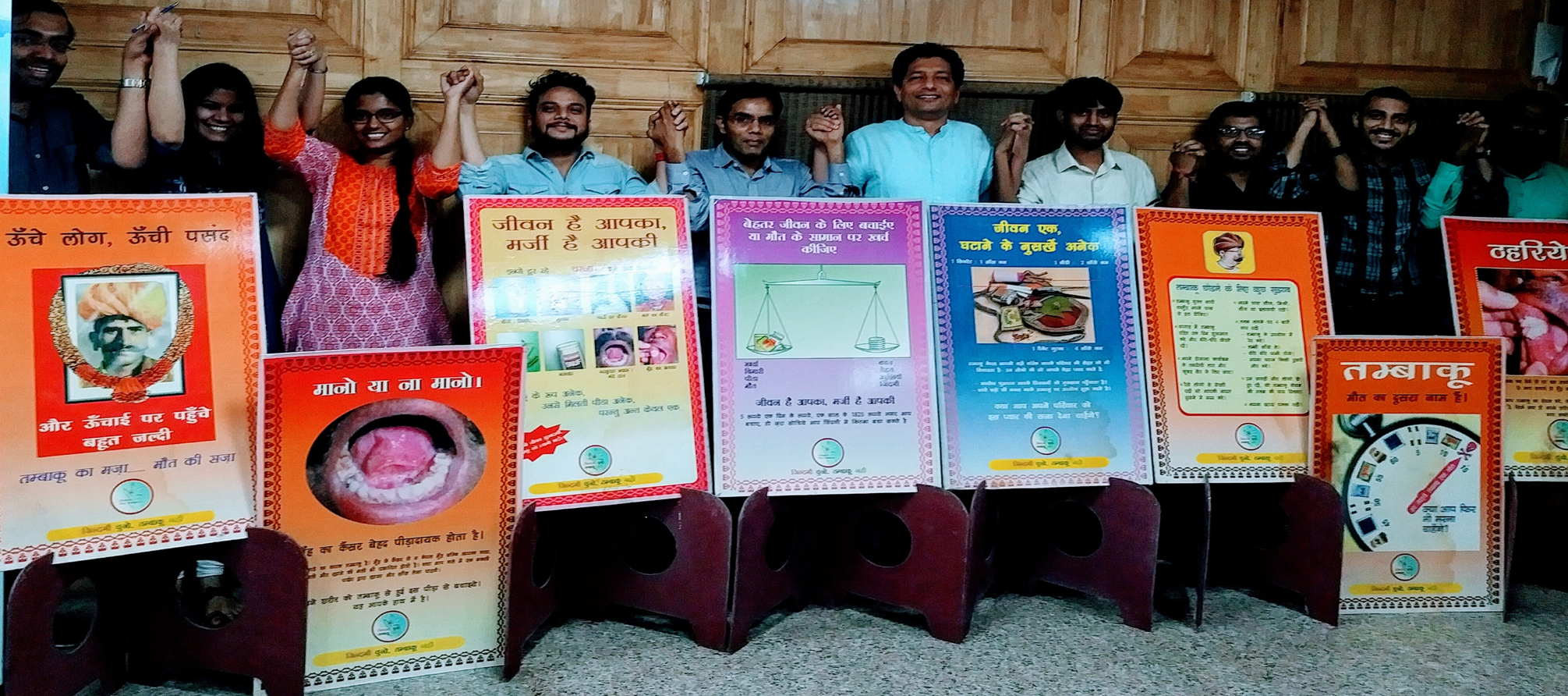 Healthcare professionals joining hands
05-07-2022
15
Health Professionals Against Tobacco (Support the WHO FCTC)
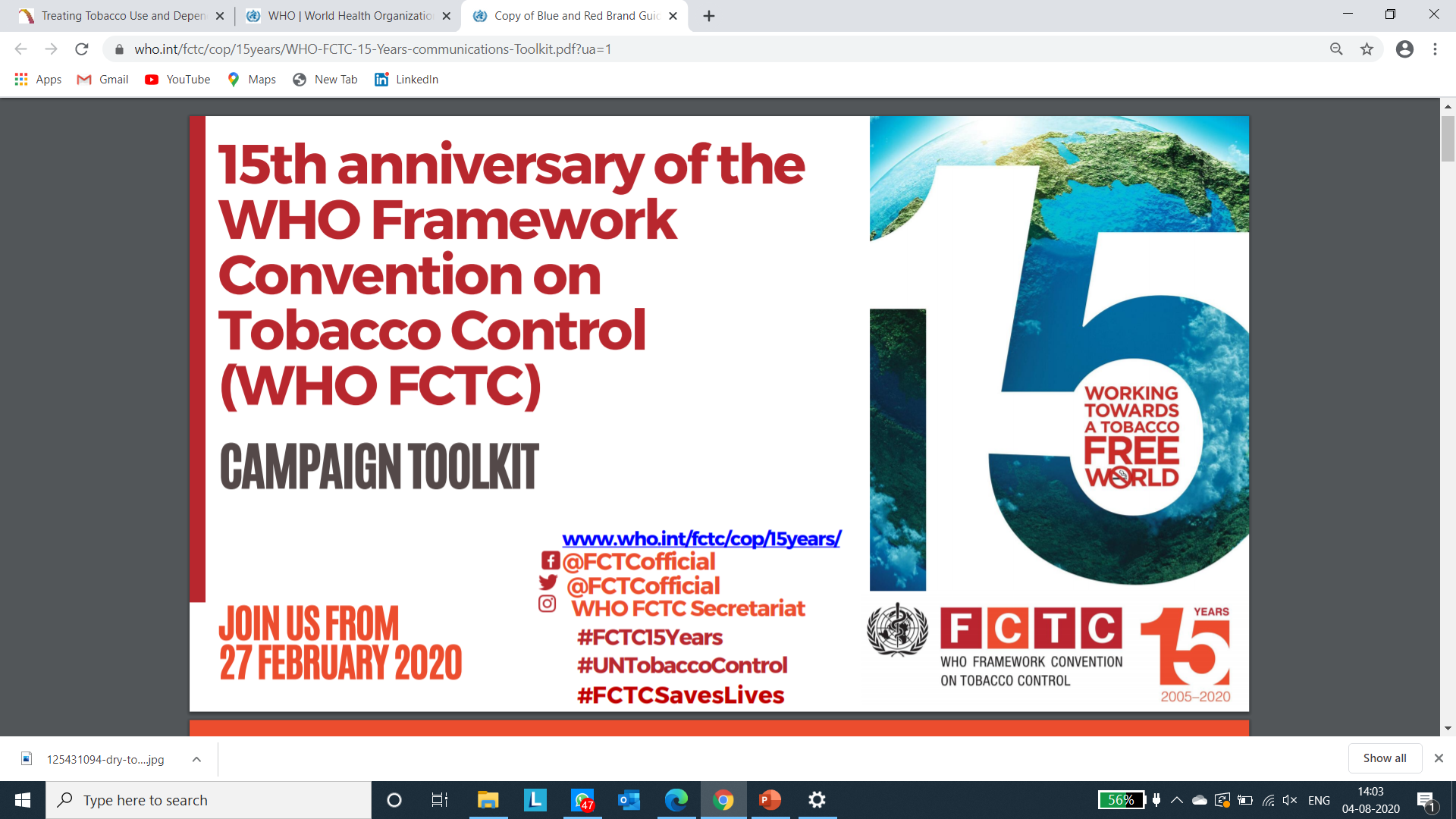 https://www.who.int/fctc/cop/15years/WHO-FCTC-15-Years-communications-Toolkit.pdf?ua=1
05-07-2022
16
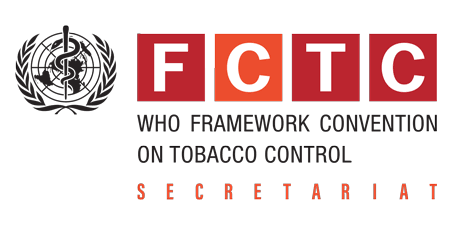 WHO response
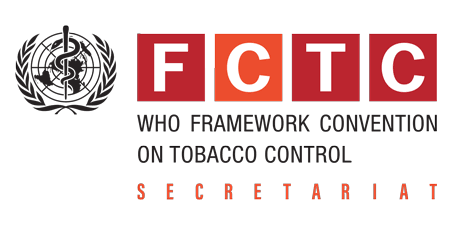 6 MPOWER MEASURES
Supporting the policies and programmes
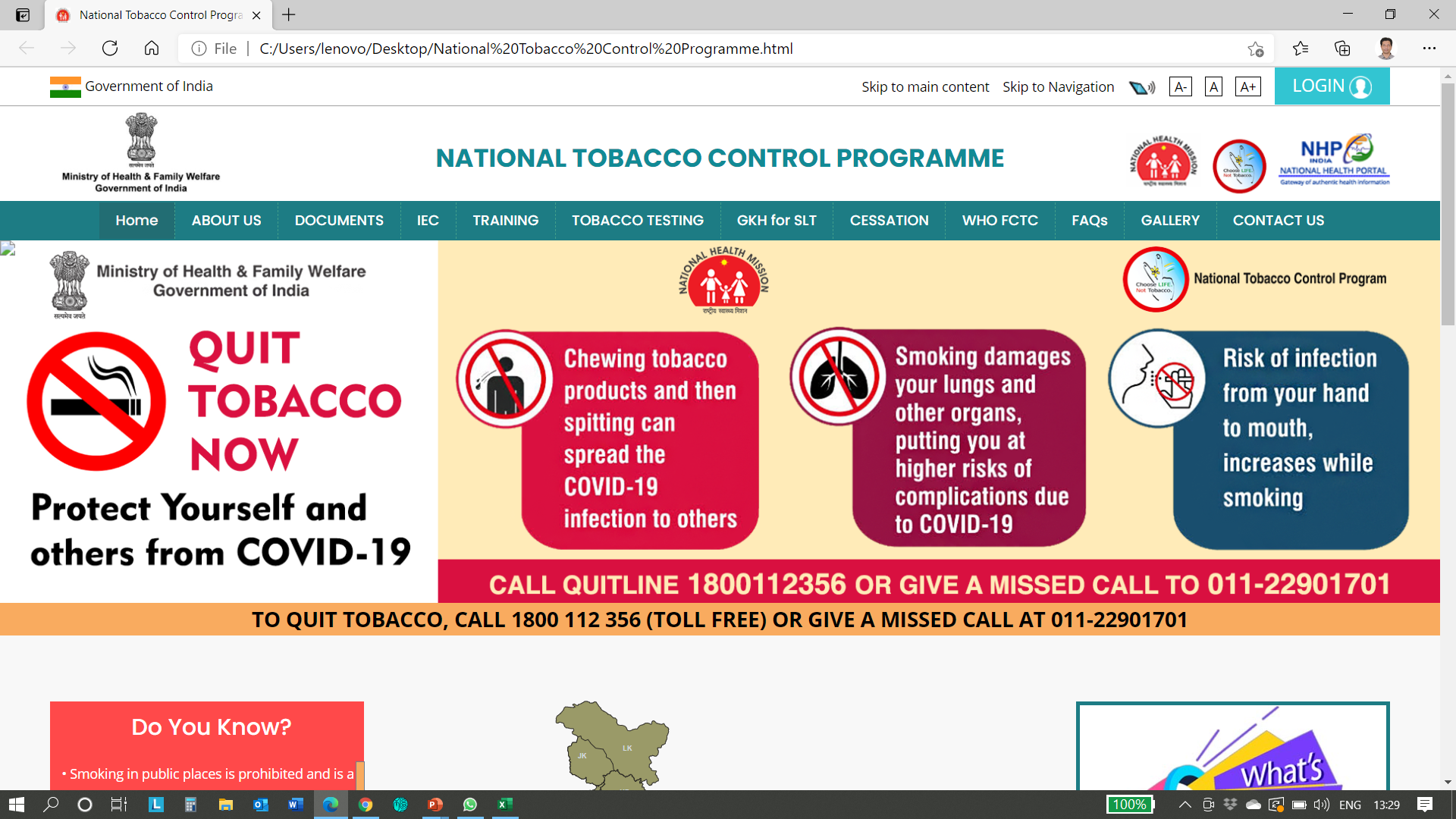 05-07-2022
19
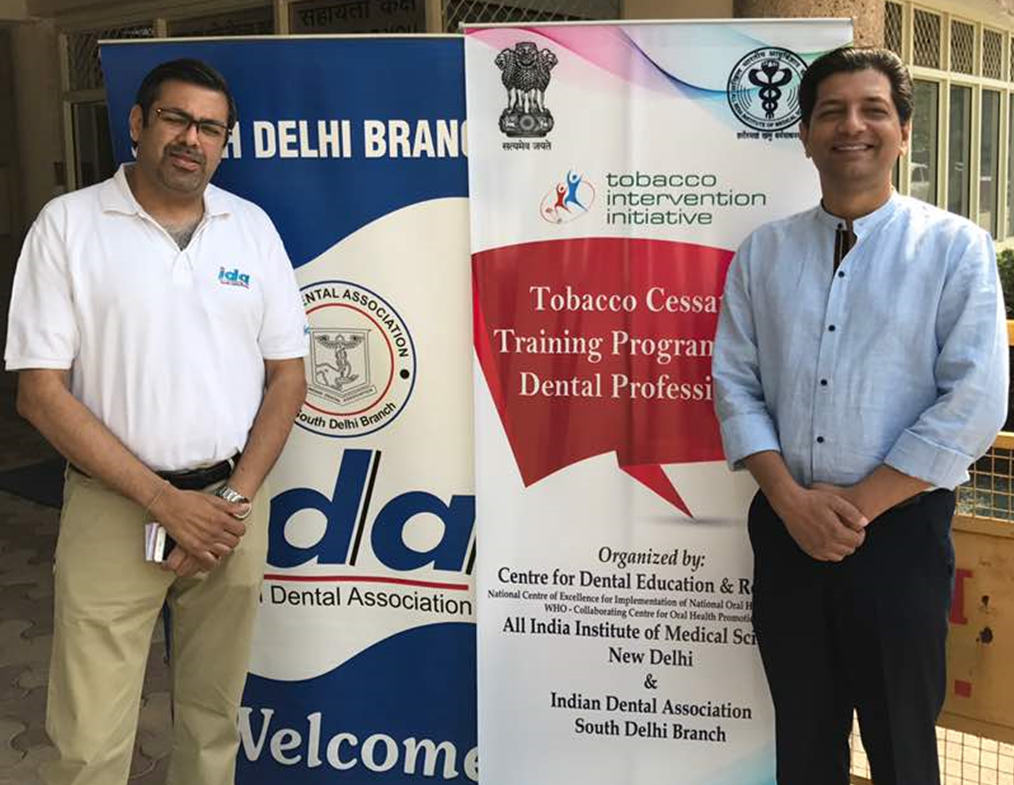 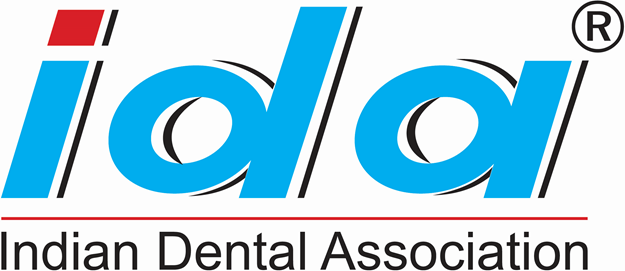 Professional Associations Play A Major Role
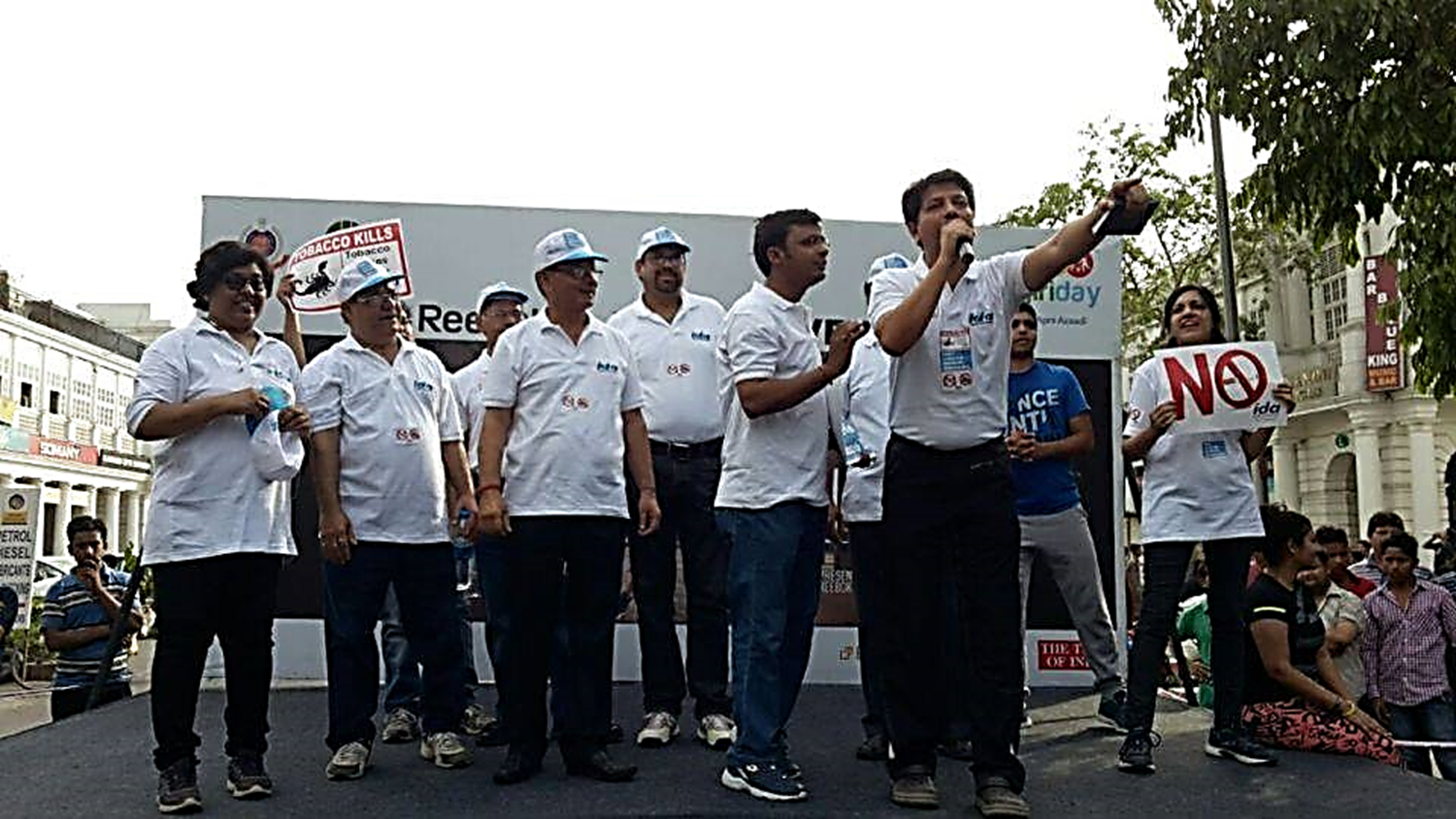 05-07-2022
20
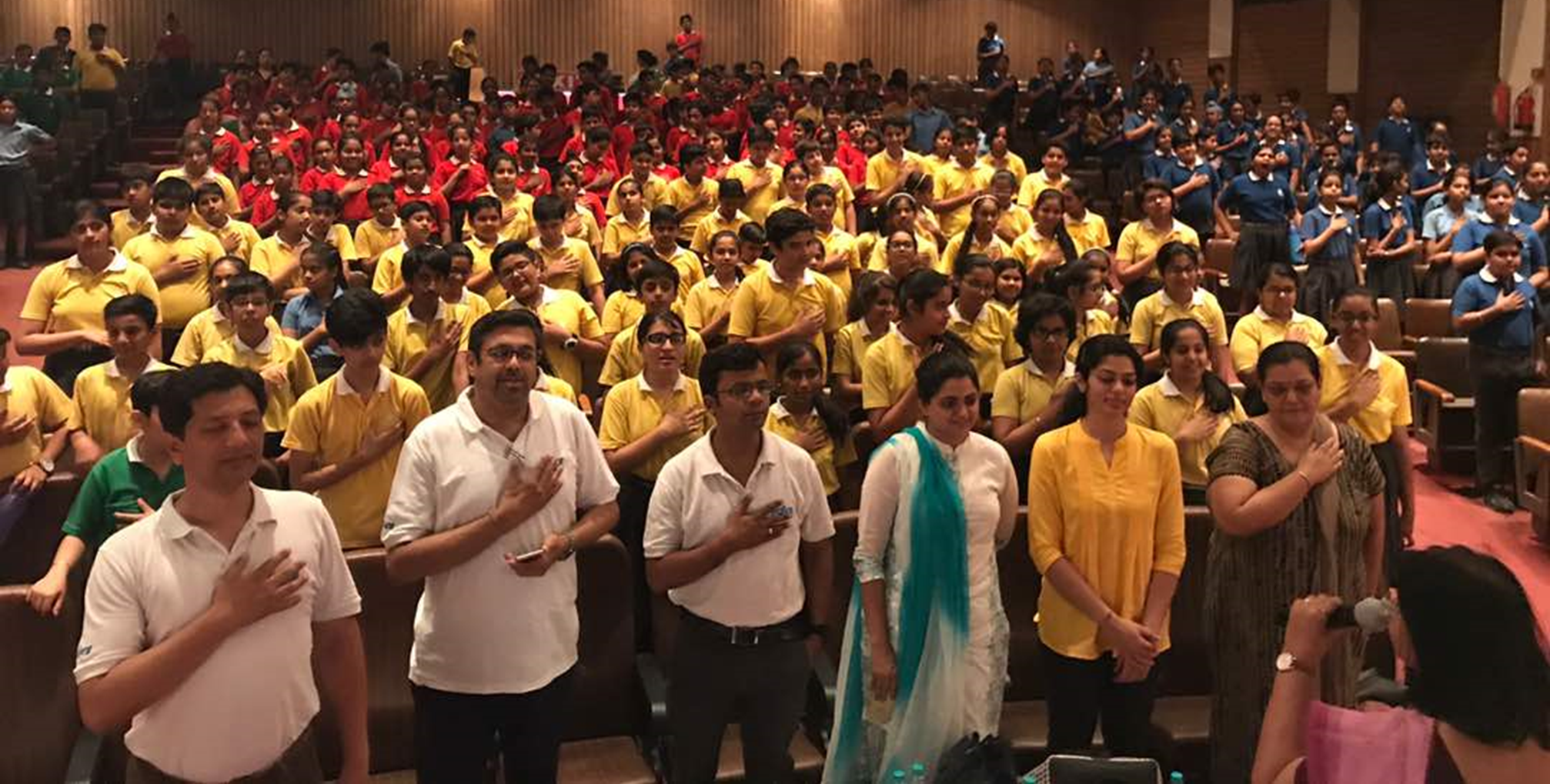 Catch them young, make children aware about harms of tobacco
Celebrate World No Tobacco Day
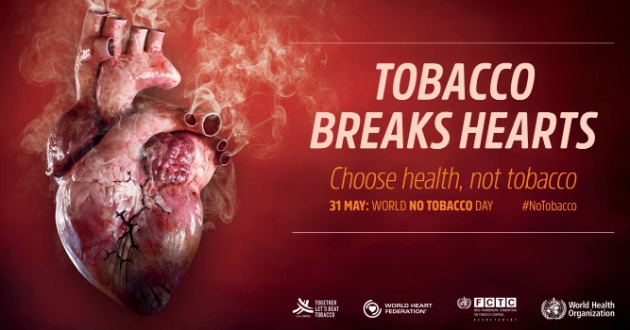 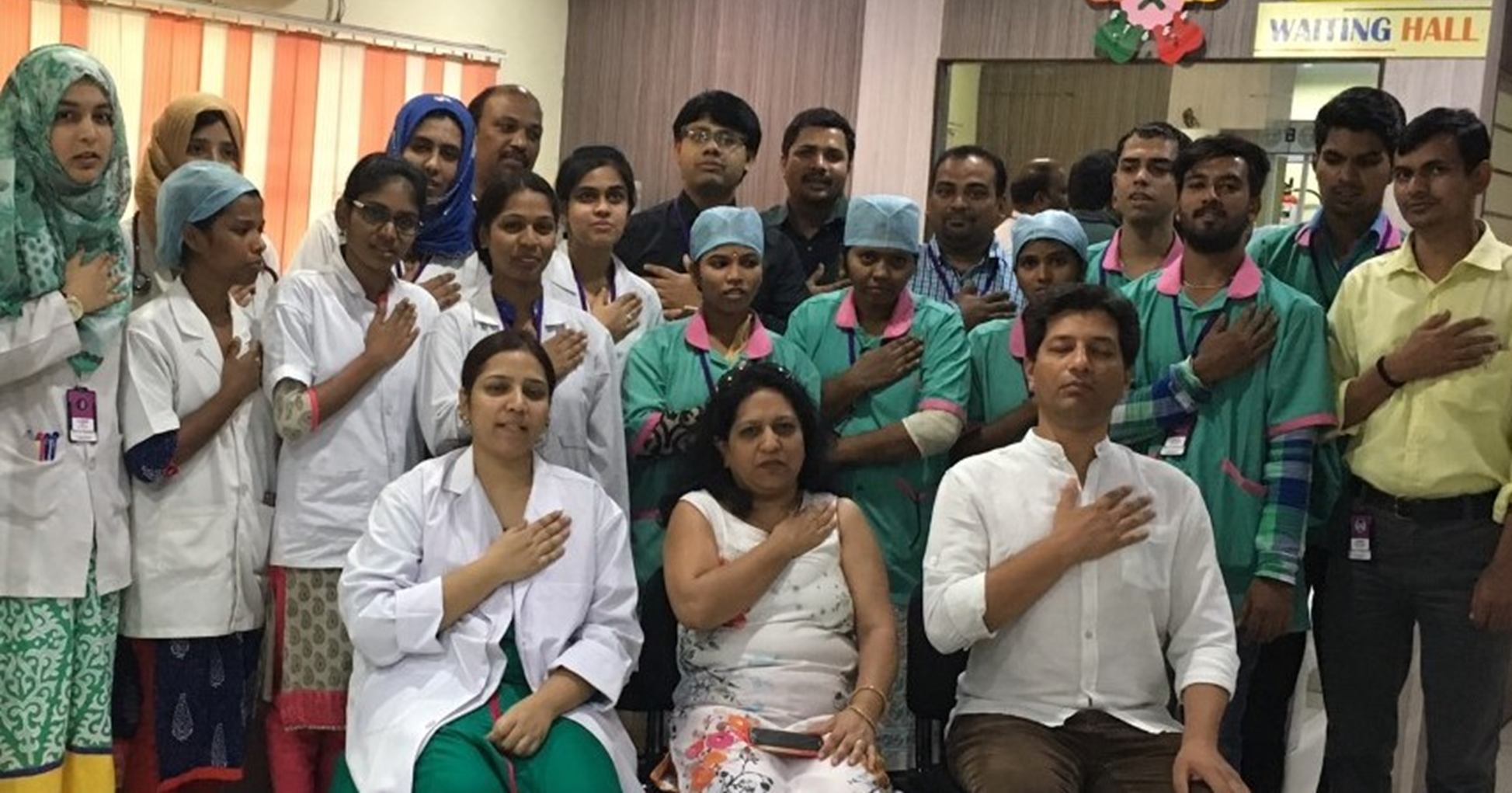 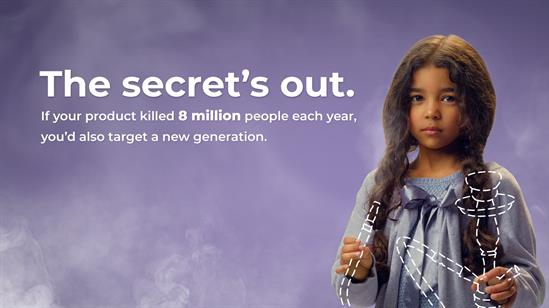 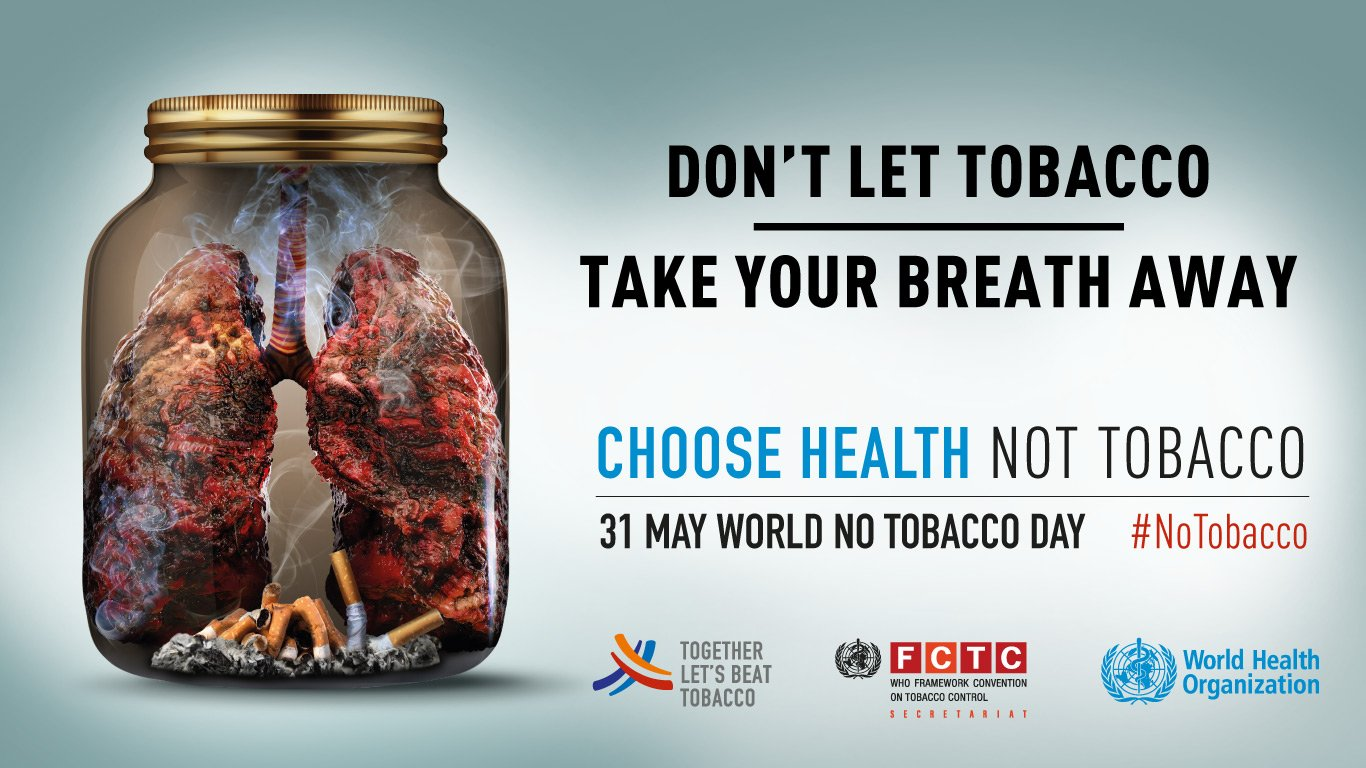 05-07-2022
22
Support smoke-free public places
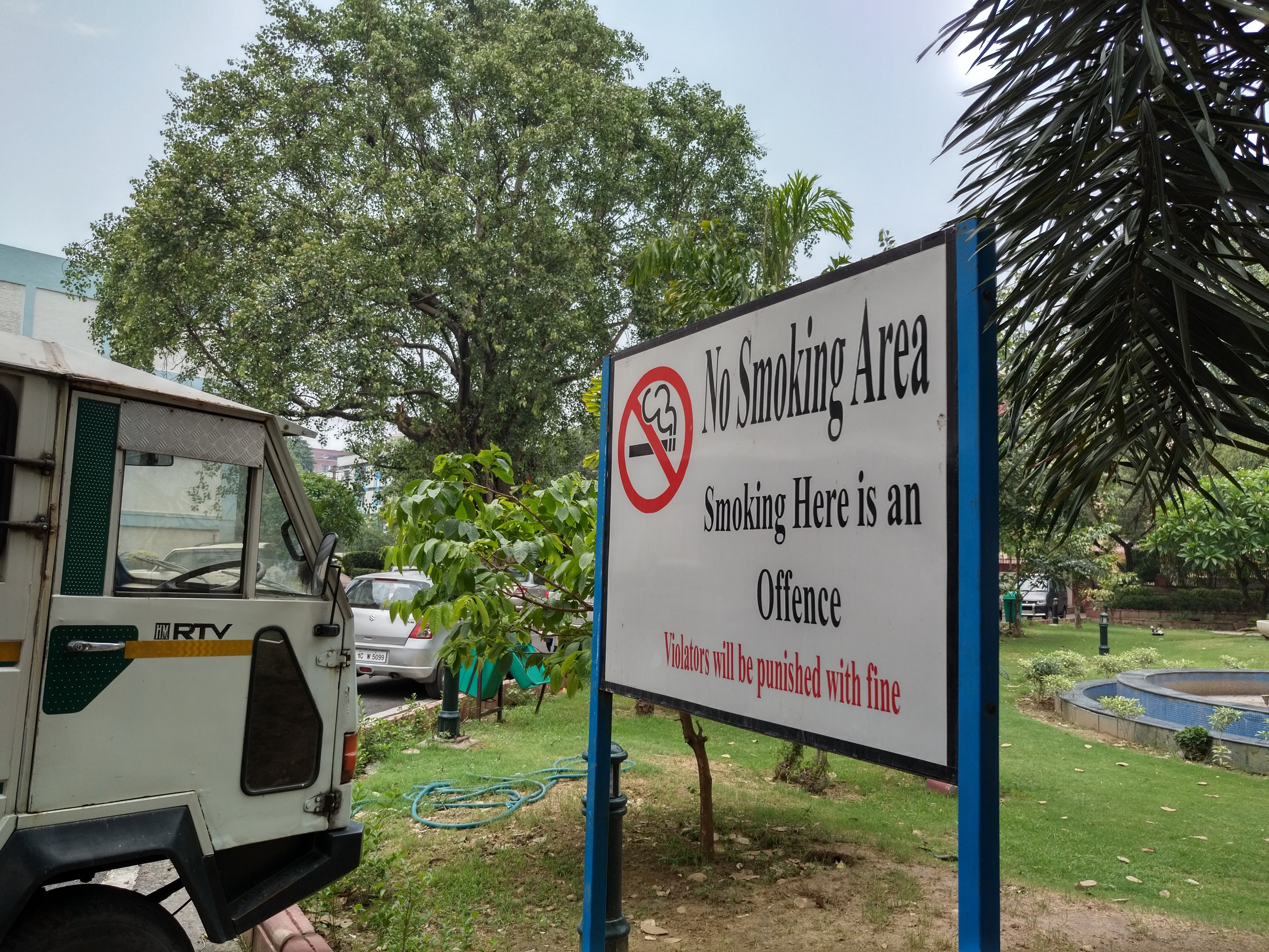 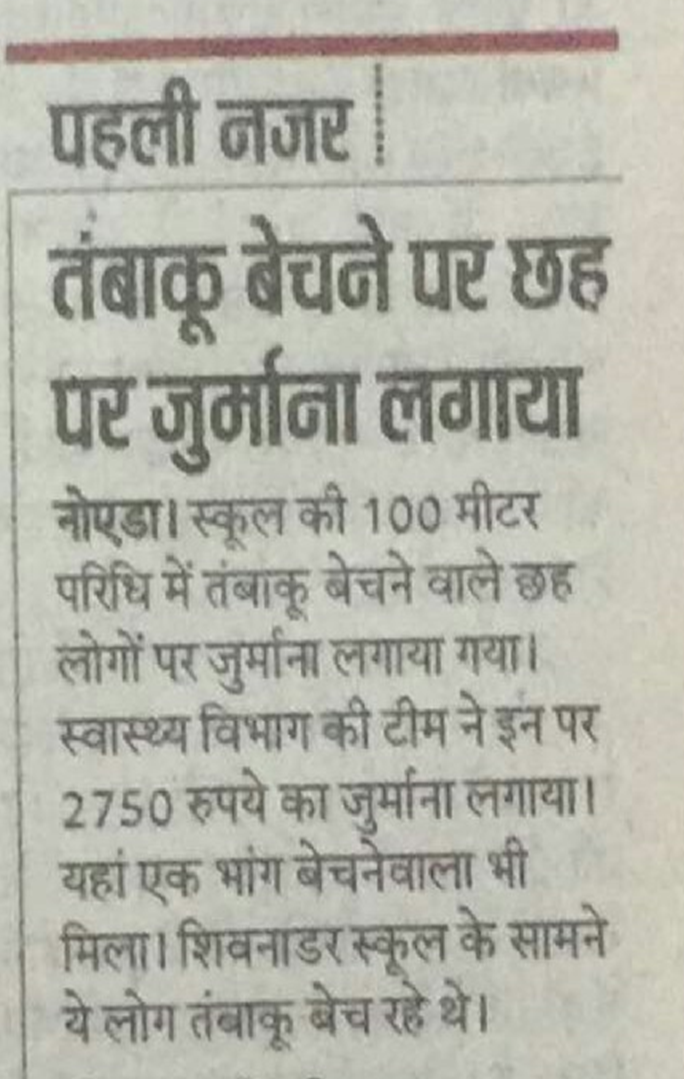 05-07-2022
23
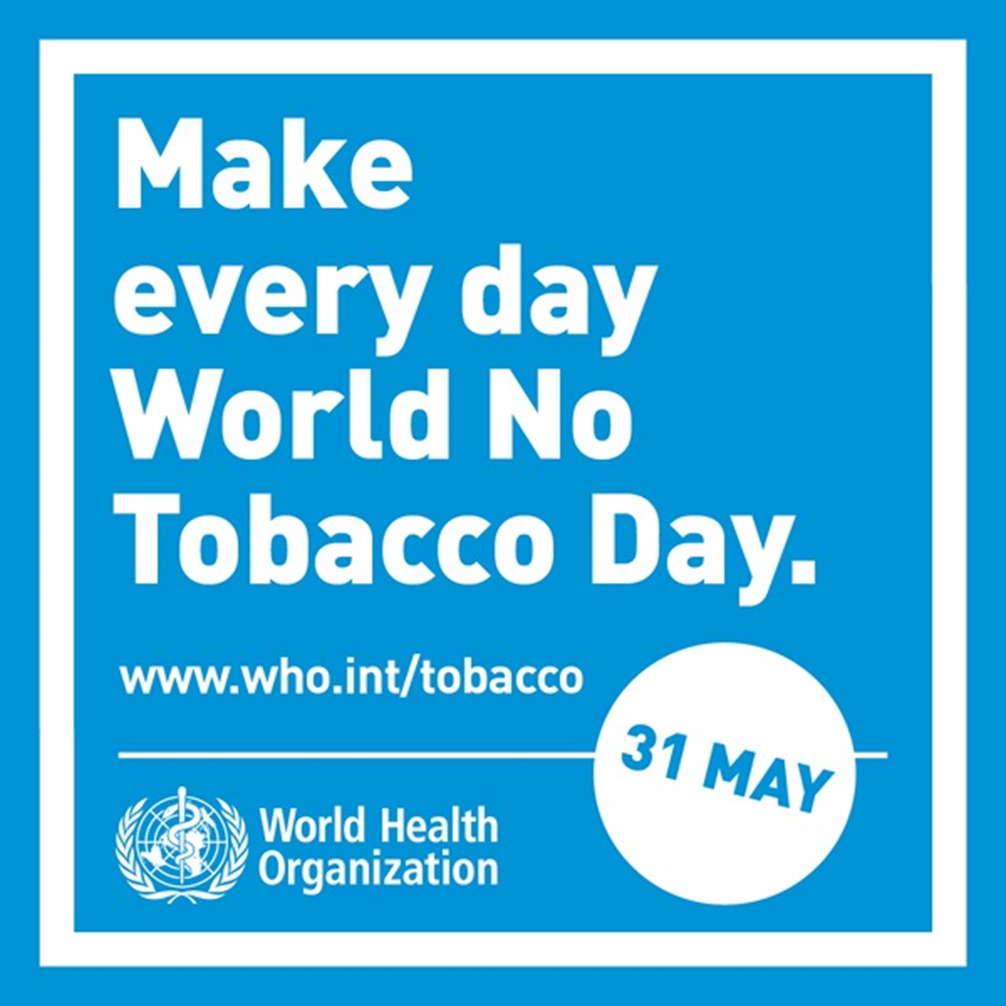 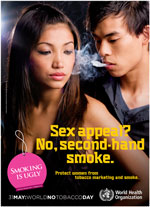 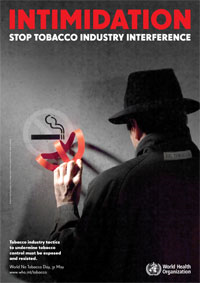 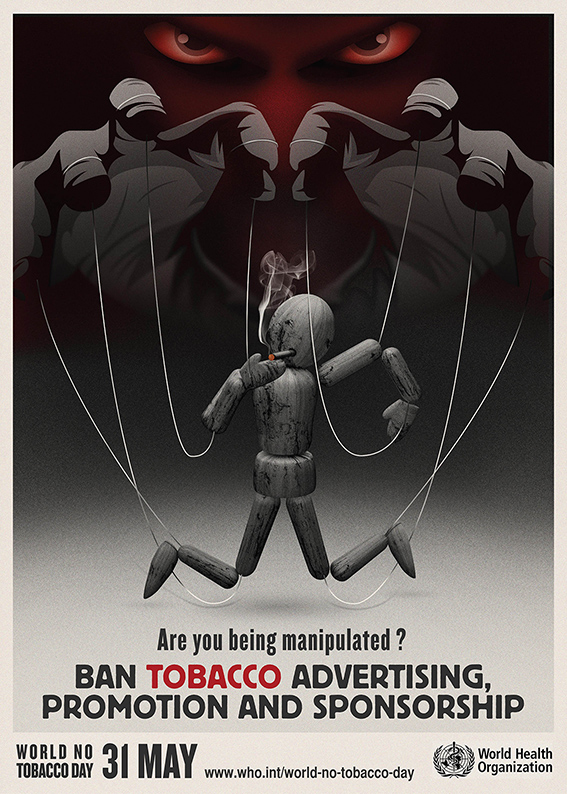 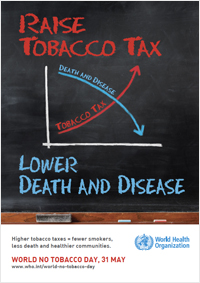 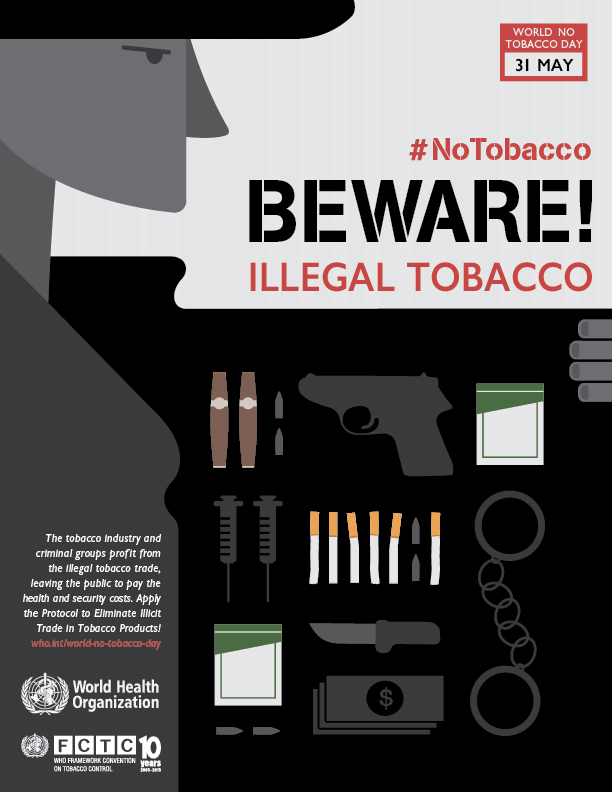 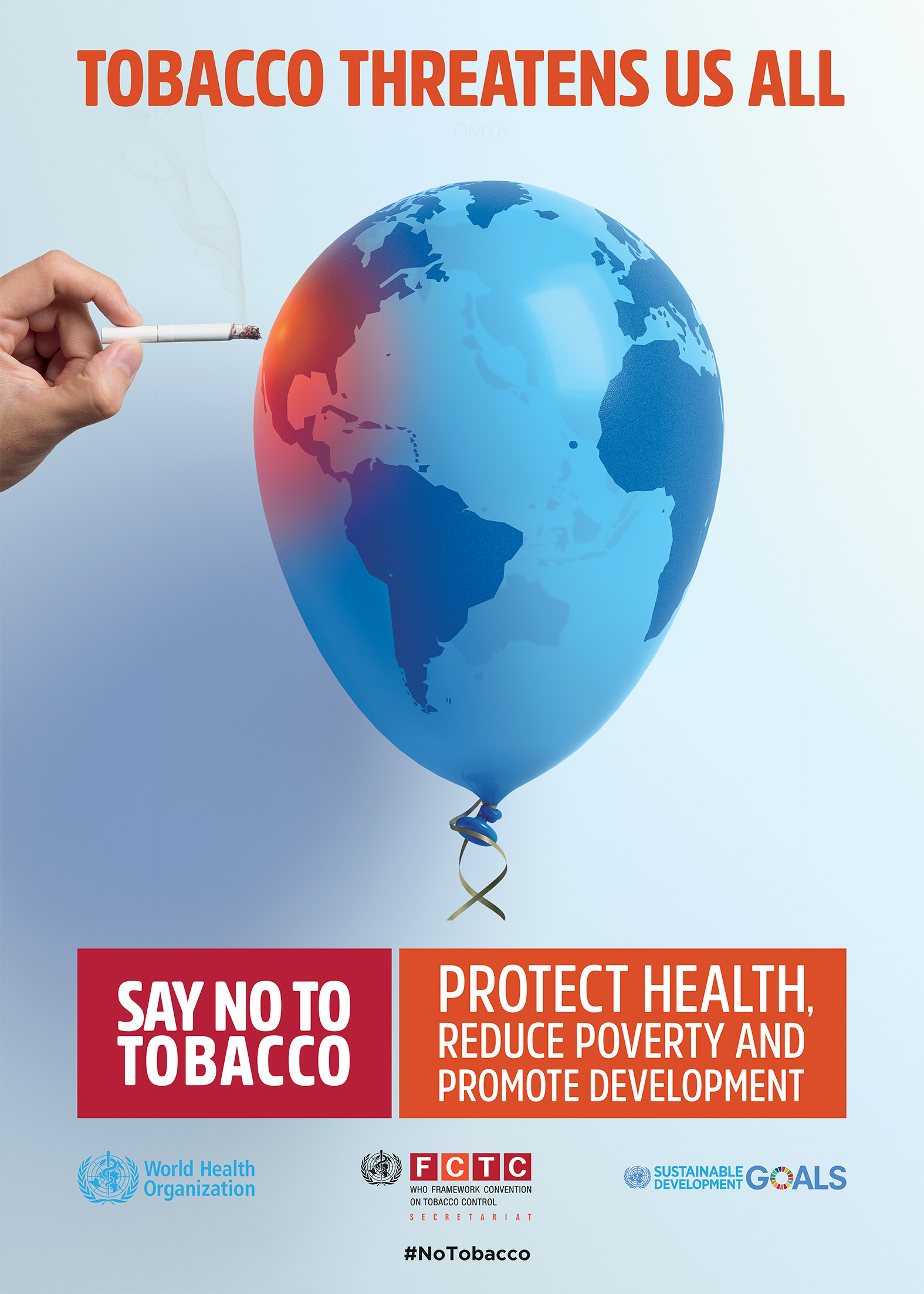 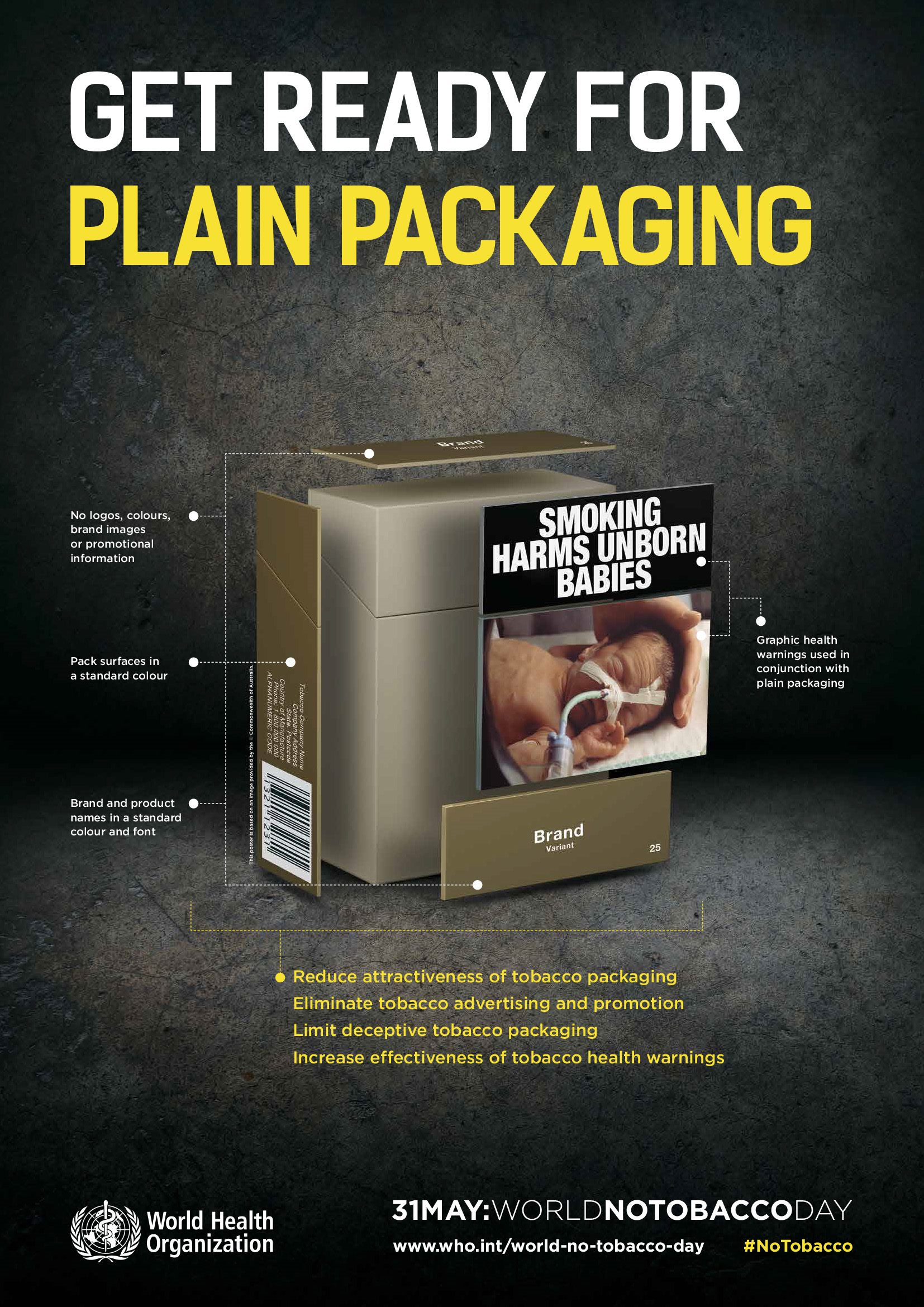 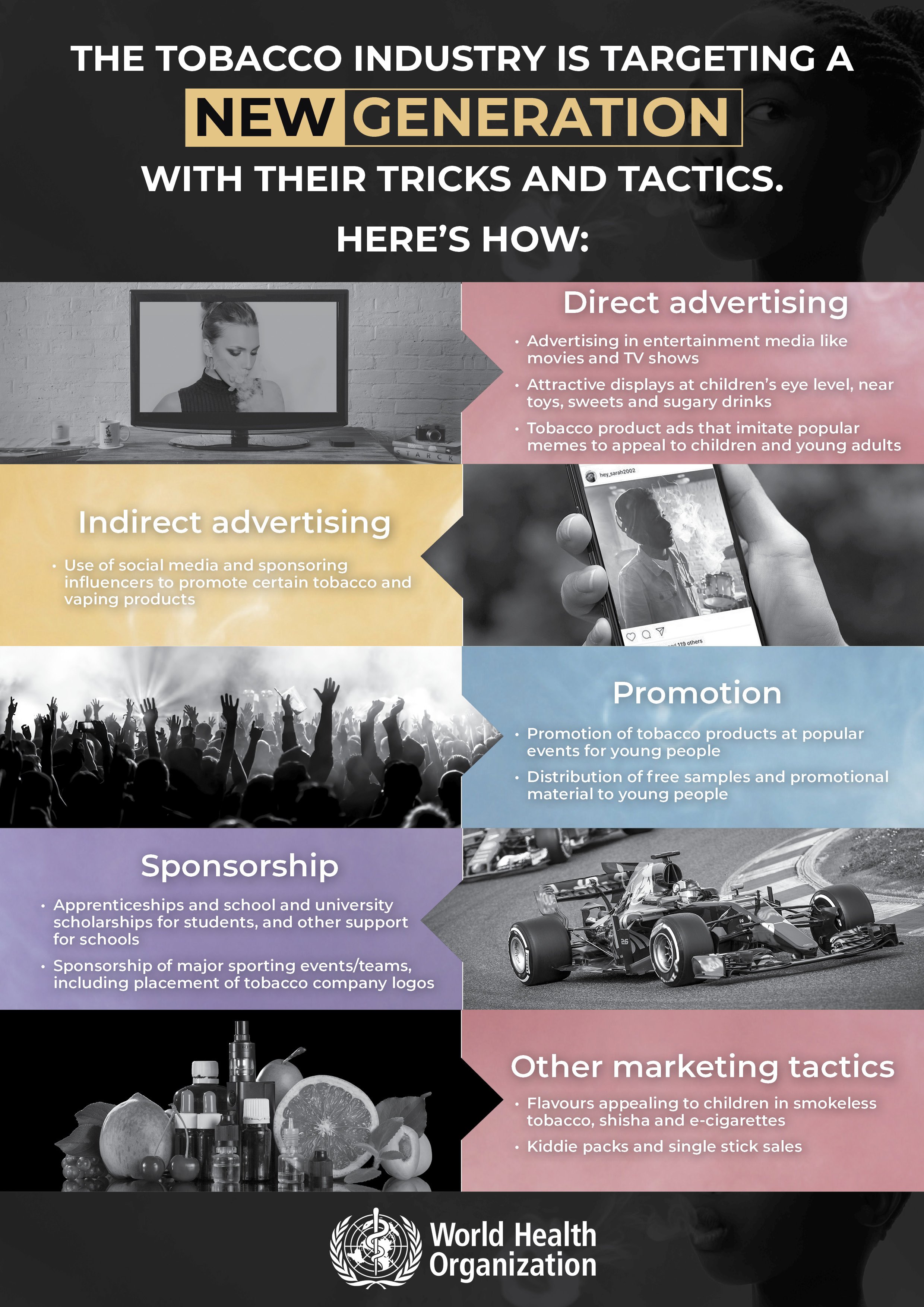 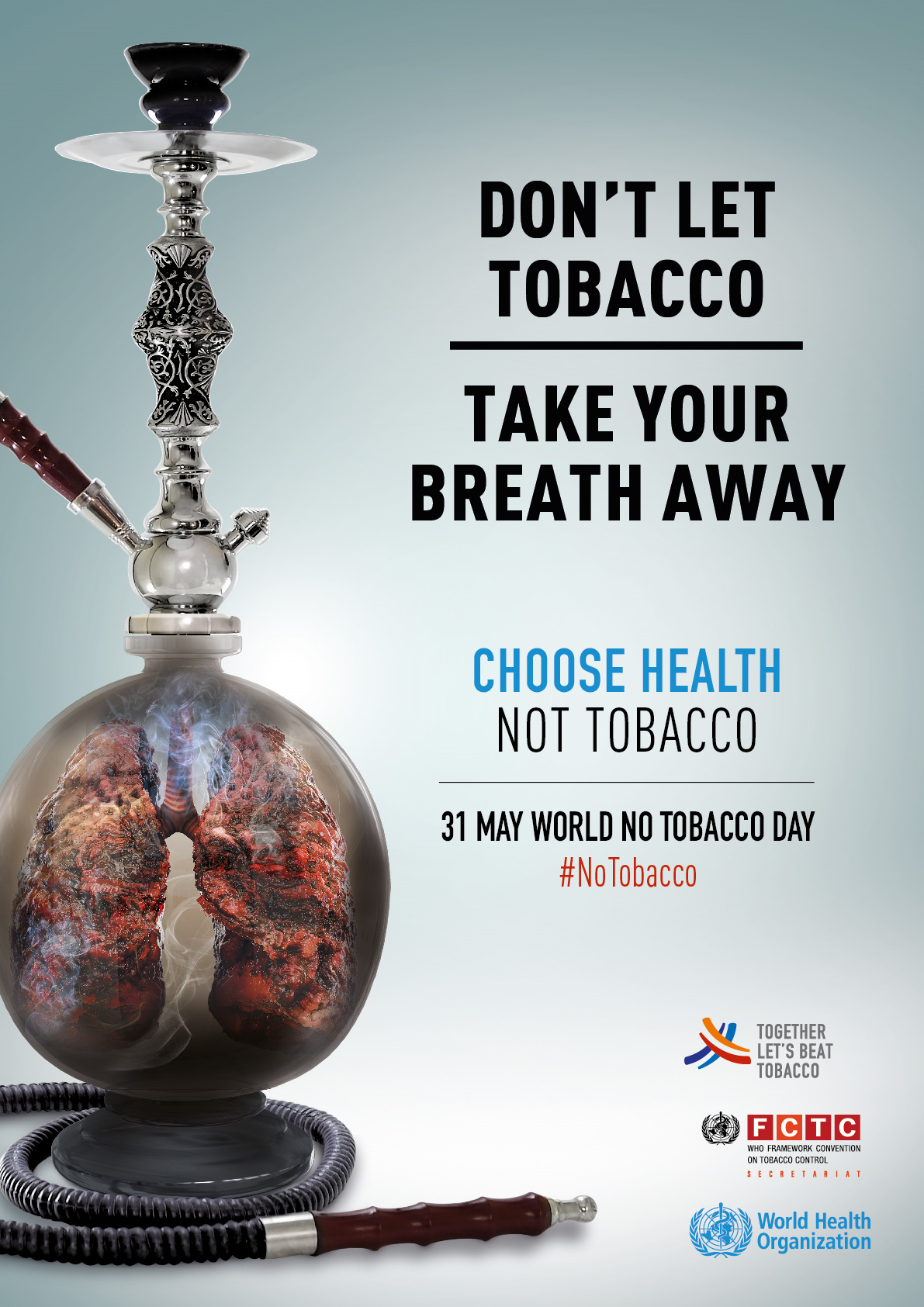 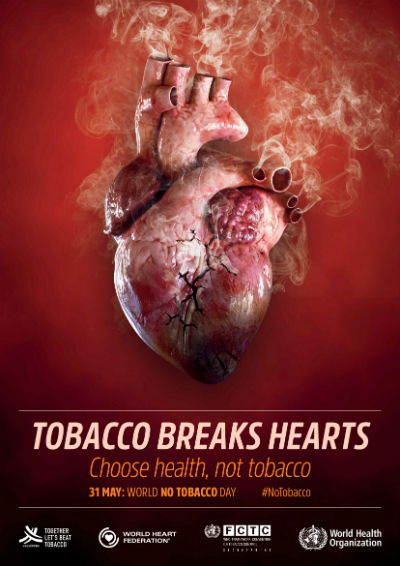 05-07-2022
24
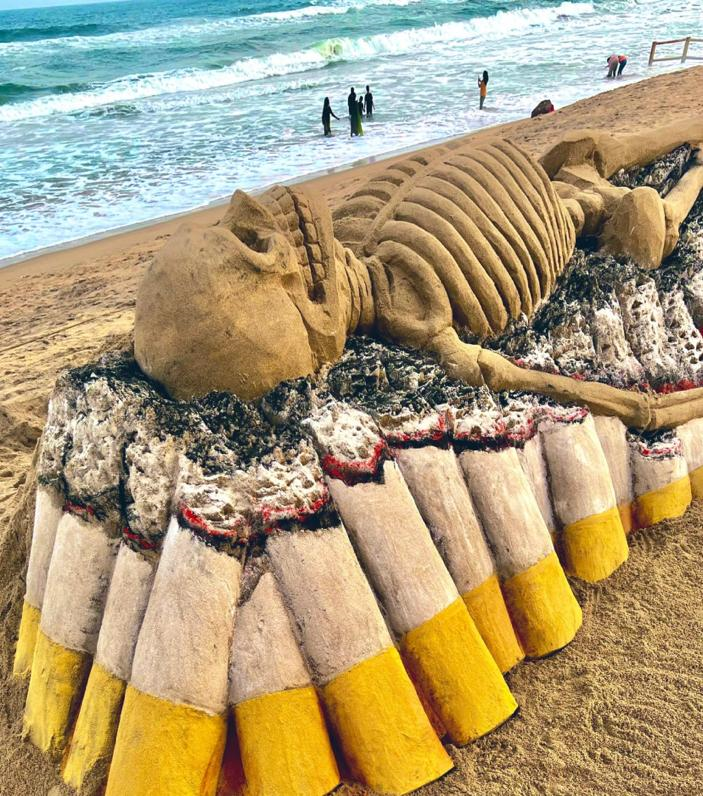 SAY NO TO TOBACCO!
Thank YOU!